CompassionFatigue…
Jennifer Hlava, LPC
Mackenzie Deffenbaugh, LPC
Who Are We?
Jennifer Hlava, MS, LPC
Started at ECC March 2020
Outpatient experience for over 10 years
DBT, MRT, and EMDR trained
Specialized training in suicide prevention and working with LGBTQIA populations
Mackenzie Deffenbaugh, MS, LPC
Started at County January 2019
Outpatient experience for over 10 years
Certified in: CCTP, EMDR, TFCBT
Also: DBT, MRT, MDFT, AODA Treatments
Today’s Agenda
Mindfulness Activity
Pre-Assessment
Compassion Fatigue
	-what it is
	-how it develops
	-how we recognize it
	-how we take care of ourselves
Engage in Awareness of Activities
Wrap-up and Next Steps
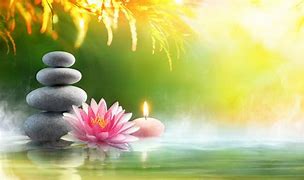 Mindful Minute…Caregiver Fatigue - Claudia Robs a Bank (youtube.com)
Before we start…
How would YOU describe what Compassion Fatigue is?
5
Let’s take an Assessment…
Take ProQOL Assessment
We’ll give you 5 minutes to fill out the 30 statements and score
6
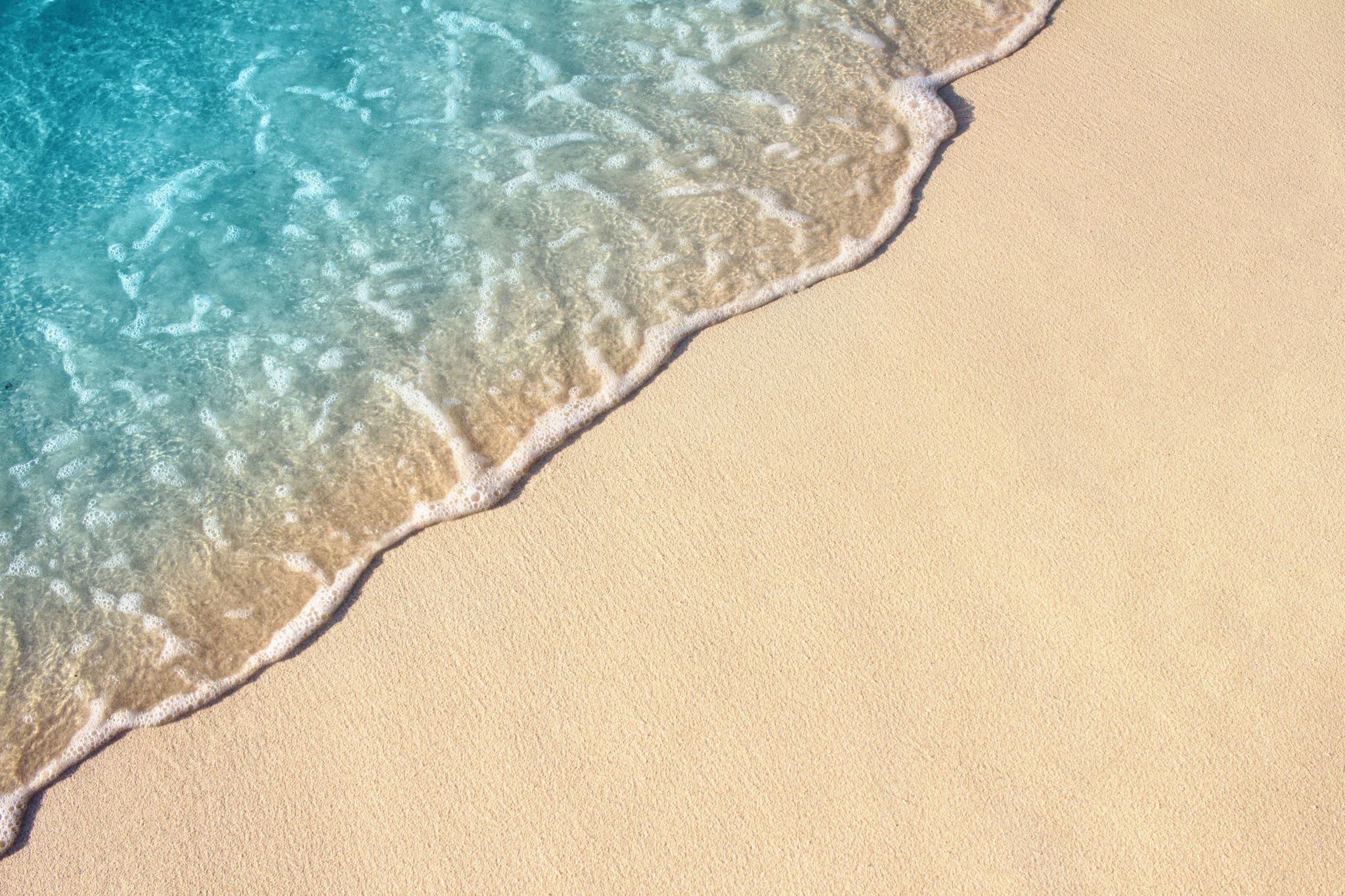 7
Compassion Fatigue

The physical, emotional, and psychological impact of helping others. Also called vicarious trauma, compassion fatigue refers to the negative emotions that individuals feel from helping others at work. This is most common in “helping professions” and can originate from working with trauma survivors. 

Compassion fatigue is often mistaken for burnout, which is a cumulative sense of fatigue, general exhaustion, or dissatisfaction. Expressed through lack of interest or motivation regarding one’s work. Burnout originates from occupational stress and being overworked
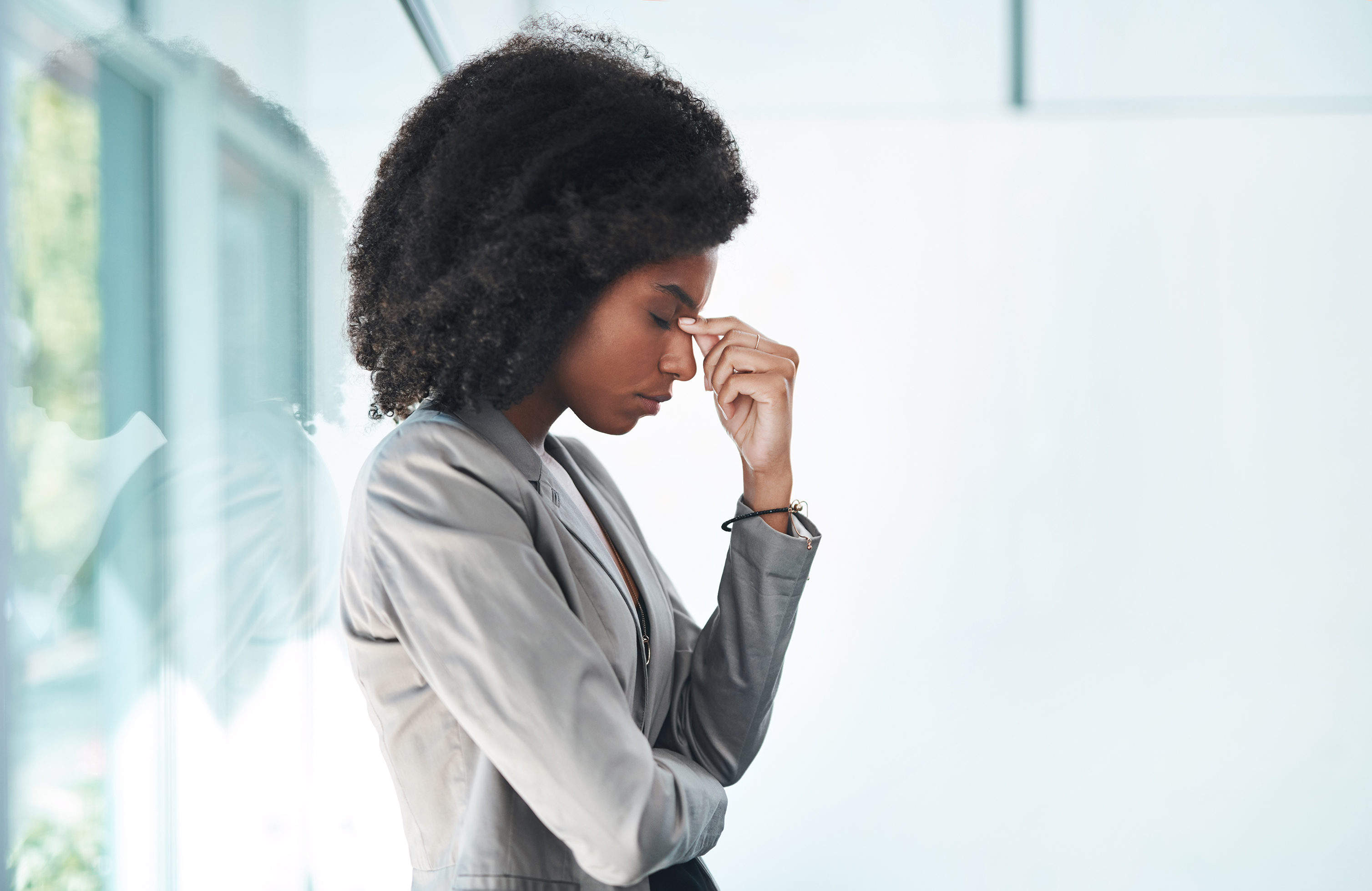 Compassion Satisfaction/Compassion Fatigue Model
ProQOL.org
Compassion Satisfaction/Compassion Fatigue Model
Compassion Satisfaction
Positive aspects of working as a helper
Pleasure and satisfaction derived from working in helping, care giving systems
Related to: Providing care, working with colleagues, beliefs about self, altruism
Compassion Fatigue
Negative aspects of working as a helper
Burnout
Inefficacy and feeling overwhelmed; the slow onset of feelings of hopelessness and that one’s work has little positive impact.
Work-related traumatic stress
Primary traumatic stress direct target of event
Secondary traumatic exposure to event due to a relationship with the primary person
refers to the rapid onset of symptoms that mirror posttraumatic stress disorder, such as nightmares, difficulty sleeping, and flashes of intrusive images and/or thoughts, due to secondary exposure to extremely or traumatically stressful events.
ProQOL.org
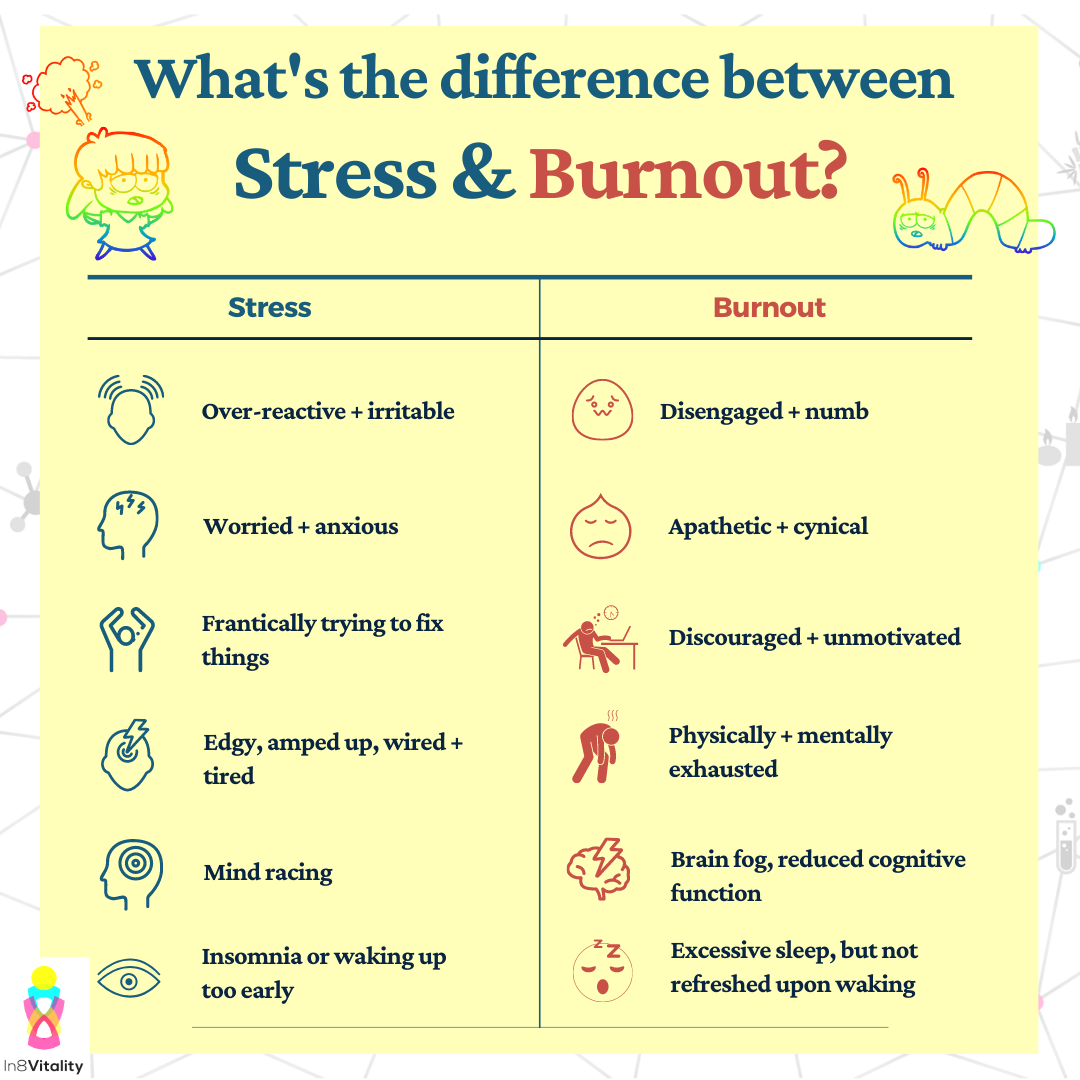 11
Compassion Fatigue Beginnings…
Compassion fatigue is caused by empathy. It is the natural consequence of stress resulting from caring for and helping traumatized or suffering people.

“It’s not the load that breaks us down…it’s the way we carry it” -Anonymous
12
What causes Compassion Fatigue?
When our job is to help others who are in distress or traumatized, we must adopt the perspective of the person who is suffering to empathize with them (Figley, 2002a).

By doing this, we are necessarily exposed to the emotional energy and trauma of the particular person we are working with, which can lead to secondary traumatic stress (Figley, 2002b; Stamm, 2012).


Over time, we can also experience burnout and feel as though our helping work is not having a positive impact ( Stamm, 2012).
13
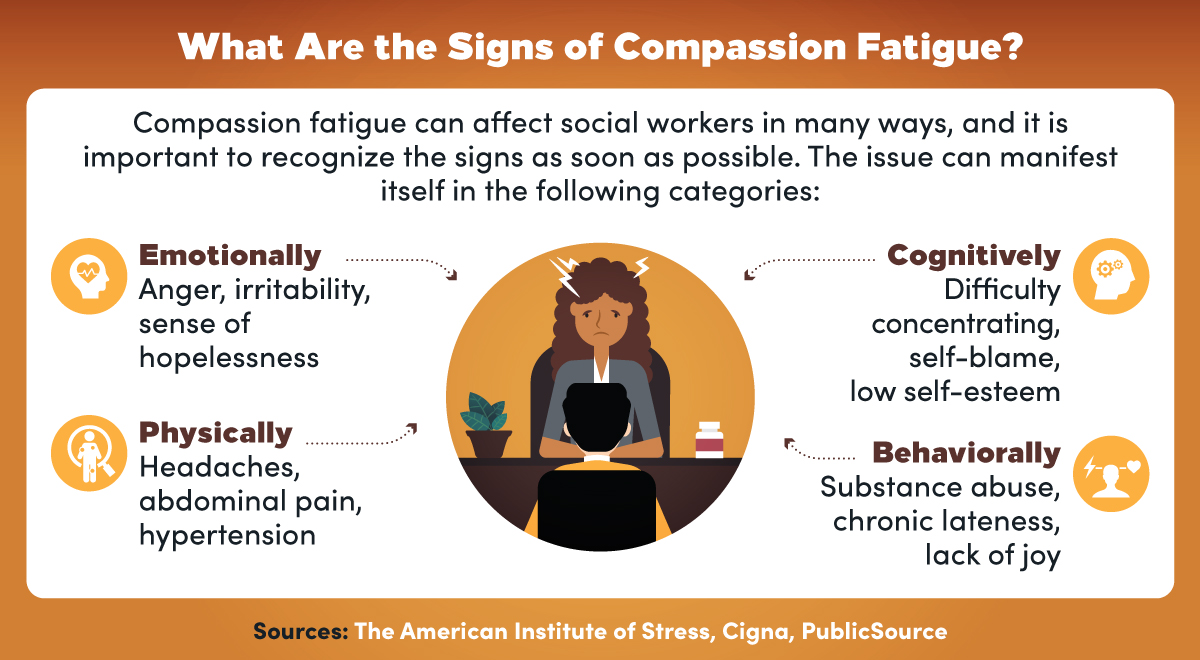 What is CF?
How would you describe what Compassion Fatigue is?

What factors play a role in developing compassion fatigue?
14
What are Symptoms of Compassion Fatigue?
-Falling asleep in meetings, appts, or sessions
-You are dreading an activity you normally enjoy
-People keep telling you that you seem ‘moody’
-You cancel plans more than you keep them
-You have a headache…almost daily
-There is never enough sleep to be had
-Your body aches more than usual
-You find yourself becoming emotional with coworkers and/or family members (empathy turns to sympathy)
-You hate your job
-You are considering that you may not be good at what you do
Sample Footer Text
15
What are Symptoms of Compassion Fatigue?
Being afraid to take time away from your daily activities
-increased resentment and apathy
-Thinking the worst in every situation
-Reacting disproportionately 
-Never taking a vacation
-Forgetting your purpose
-Decreasing your performance
-Increased arguments with your family
-Decreased social life; isolation
Sample Footer Text
16
Some physical  Symptoms of Compassion Fatigue
-Grief responses
--Panic attacks
-Memory problems
-Nightmares
-Nausea 
-Rapid heart rate
-Poor hygiene 

**Note: These would be continual issues happening, not ‘here and there’**
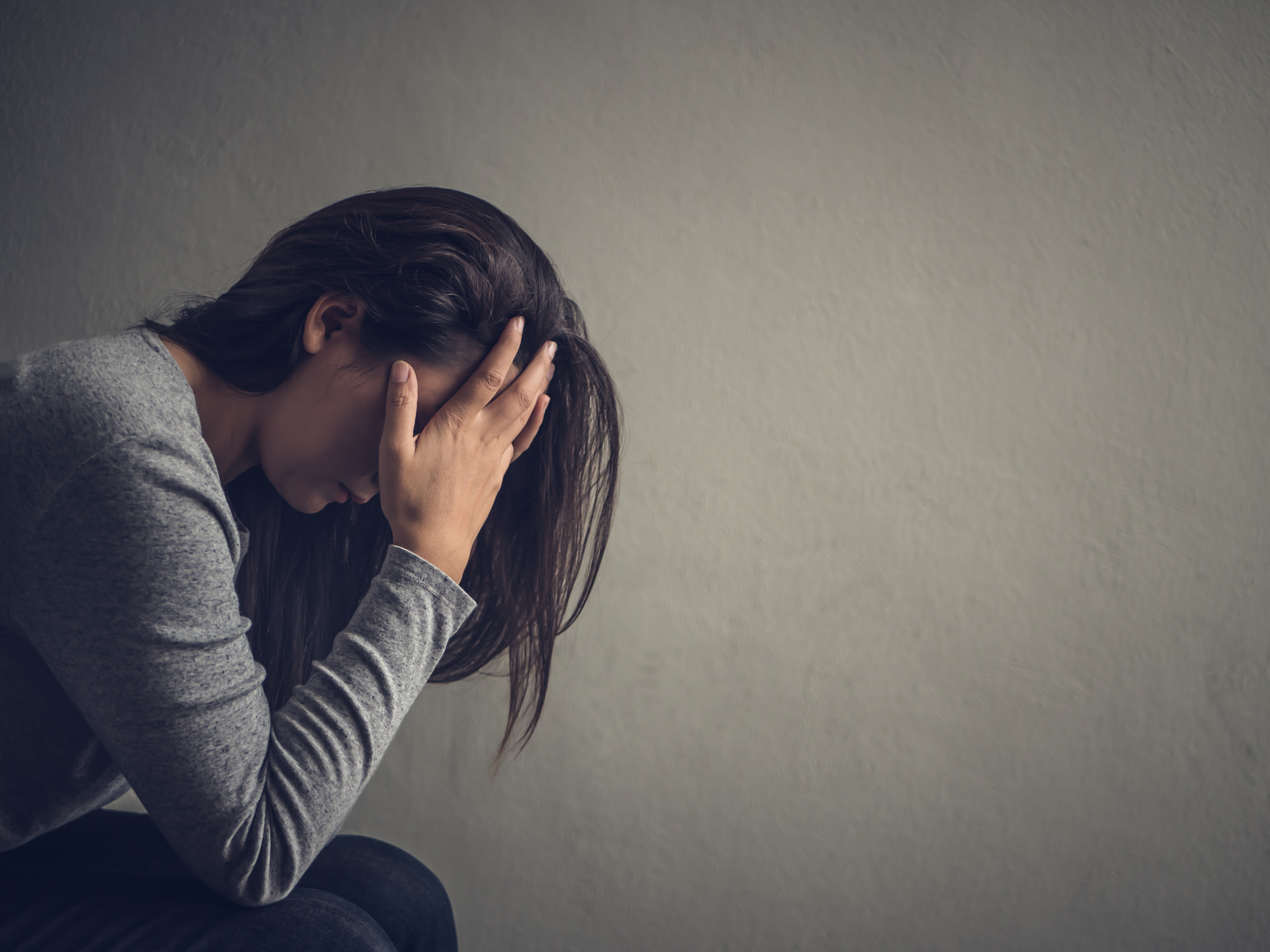 Who Experiences Compassion Fatigue?
Emergency workers
Nurses
Physicians
Hospice staff
First responders
Journalists
Clergy
Social service workers
Family members
18
Who Is Most at Risk?
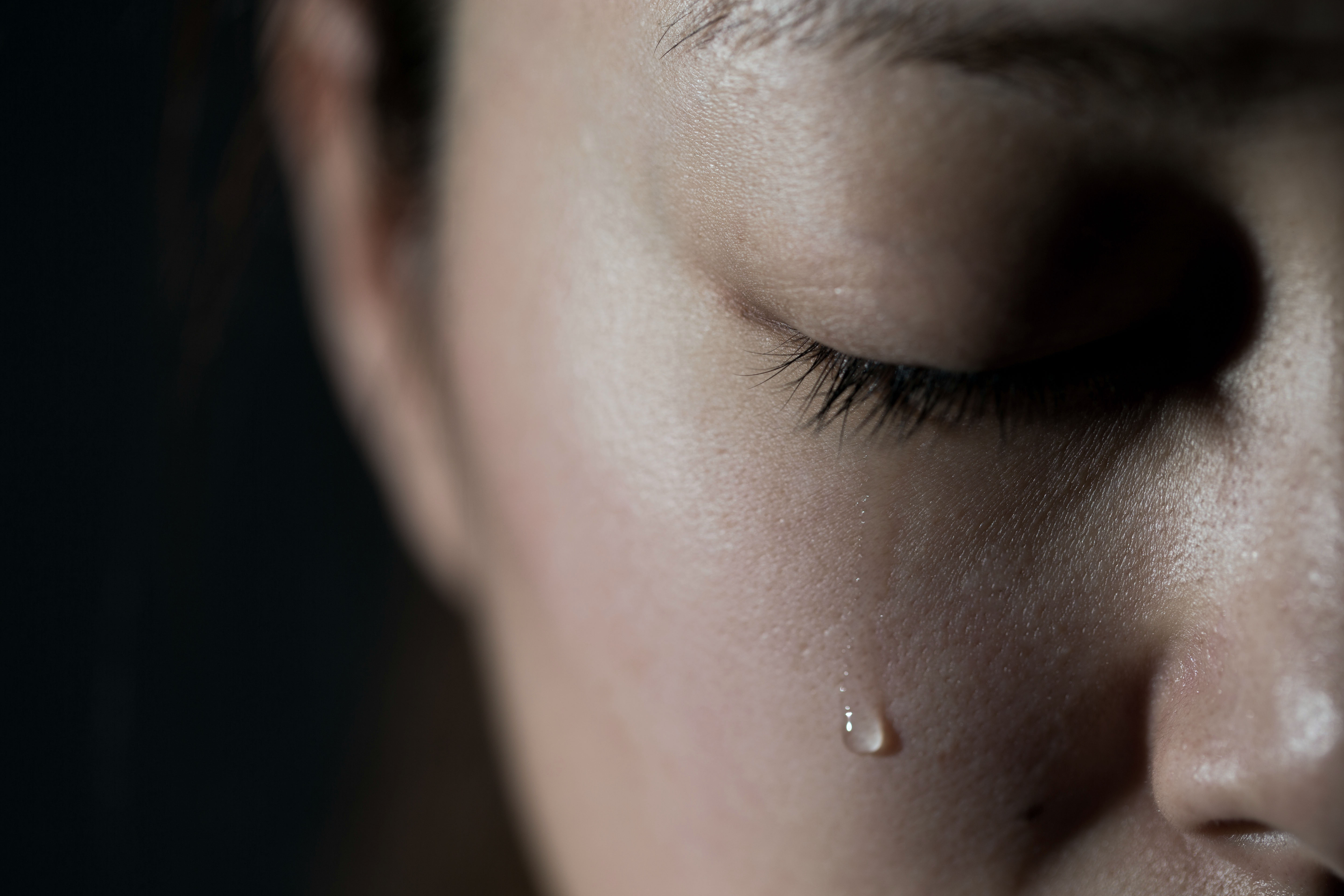 Have a personal history of trauma
Extend themselves beyond good boundaries of self-care or professional conduct
Have high caseloads of domestic violence, trauma survivors, sexually/physically abused children
Have little experience as a social worker
Have had too much experience as a social worker
Are experiencing too many negative outcomes
19
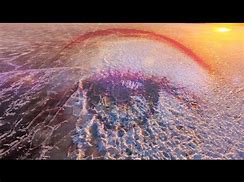 A professional talks…
A psychologist explains what it means to have compassion fatigue (usatoday.com)
20
Let’s Take Time to:
-Learn the steps of intervention/awareness
-Participate in activities
-Make a commitment to something different
-Reconnect with Your Purpose
What do You do now?
21
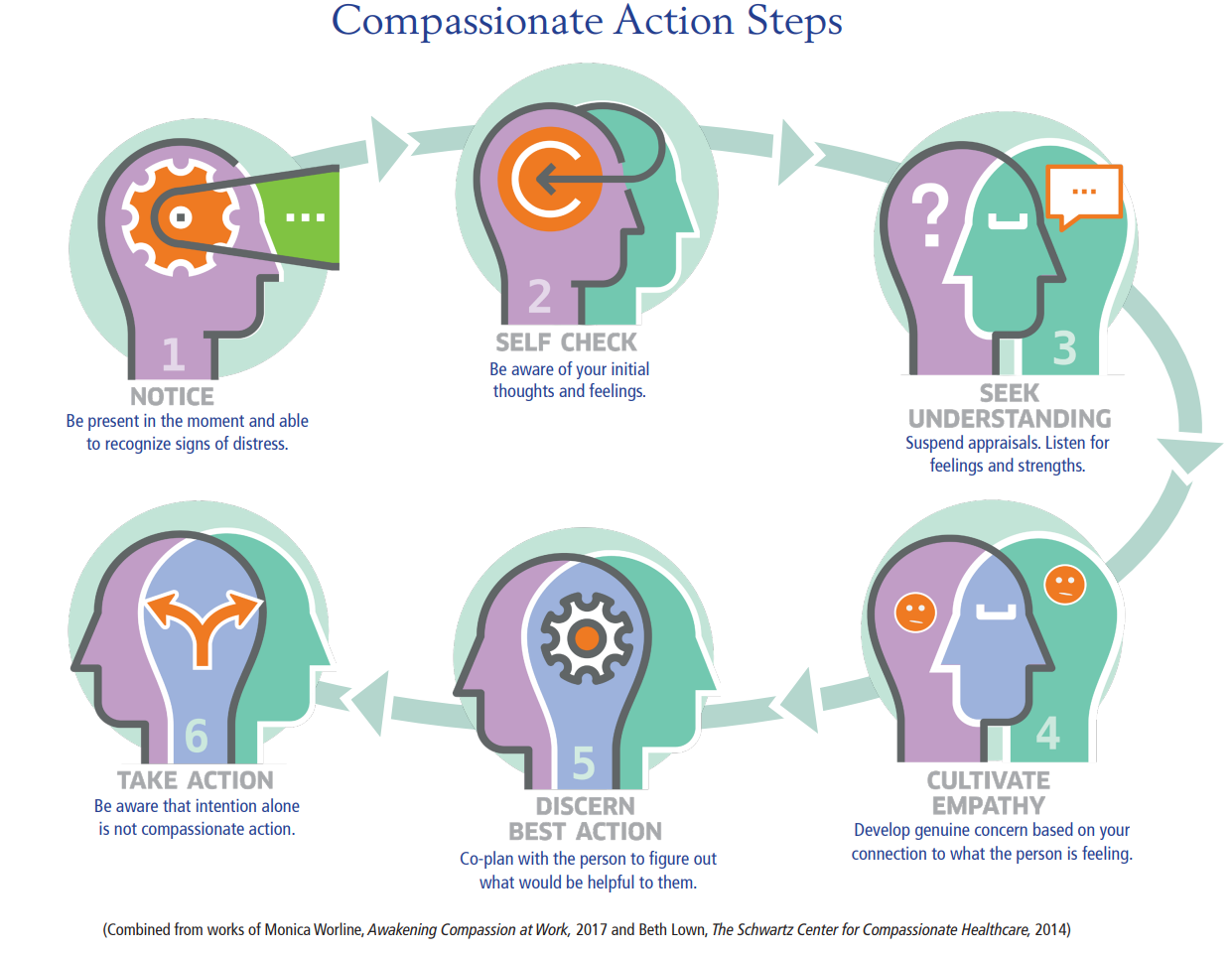 Steps!
1) Do you notice your signs of distress?
2) Are you aware of your thoughts and feelings that go along with distress?
3) Importance of being honest with  feelings
4) Connecting goes a long way!
5) Don’t decide for them, but gentle challenging can be helpful
6) Commitment to a plan is more successful than good intentions
22
“If it feels like a chore, try something else!”
Practical Suggestions to try:
Take one thing at a time
Solve little problems
Be realistic
Be flexible
Adopt a positive attitude
Avoid over-scheduling
Learn to relax
Treat your body well
Watch what you are thinking
Share your feelings
Talk about your stress…
Learn to ask for help
Say, “No”
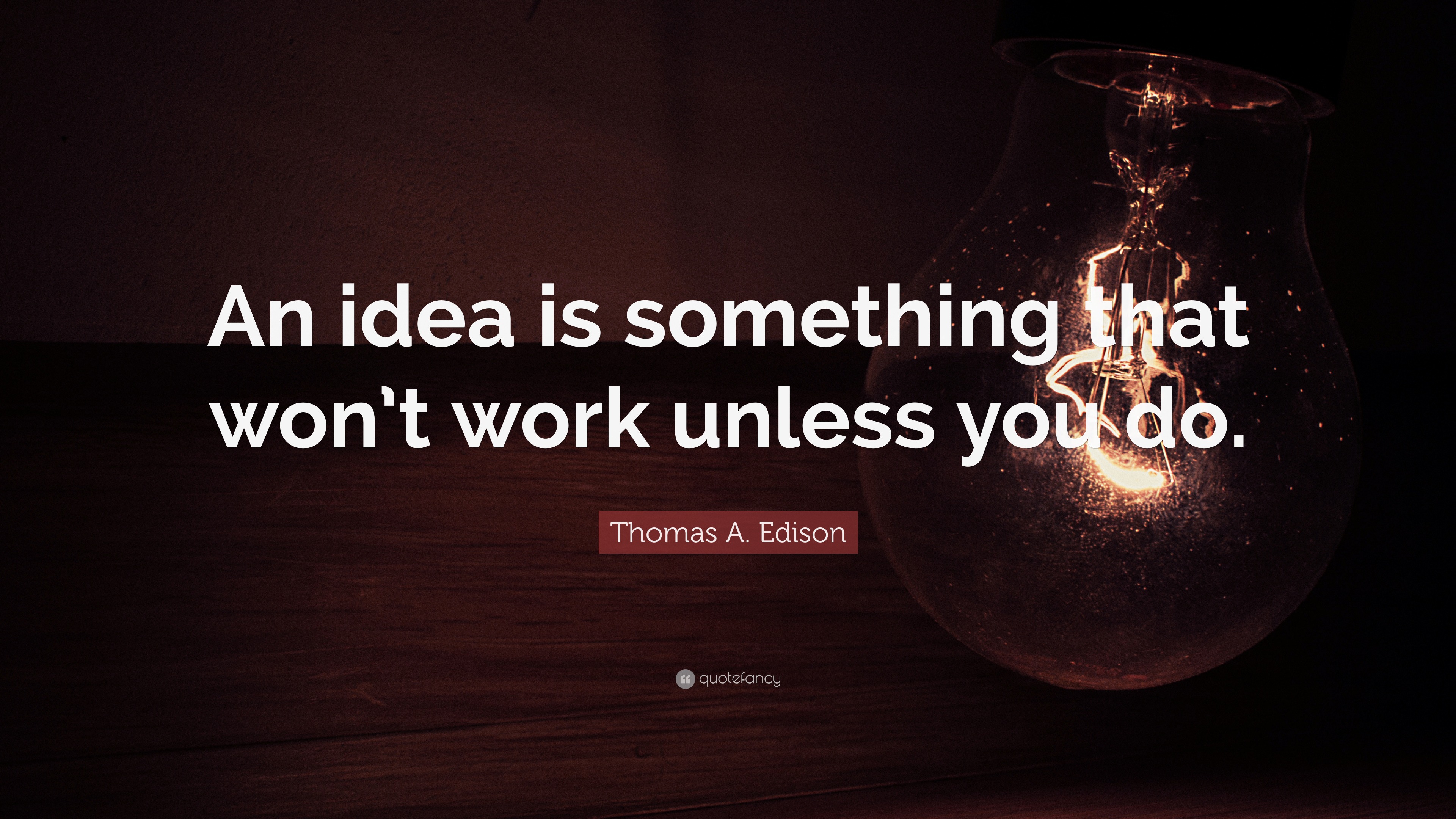 Building the time!
Identify one item from each section you are interested in

Identify the best day(s) you can start incorporating one of these into your time
24
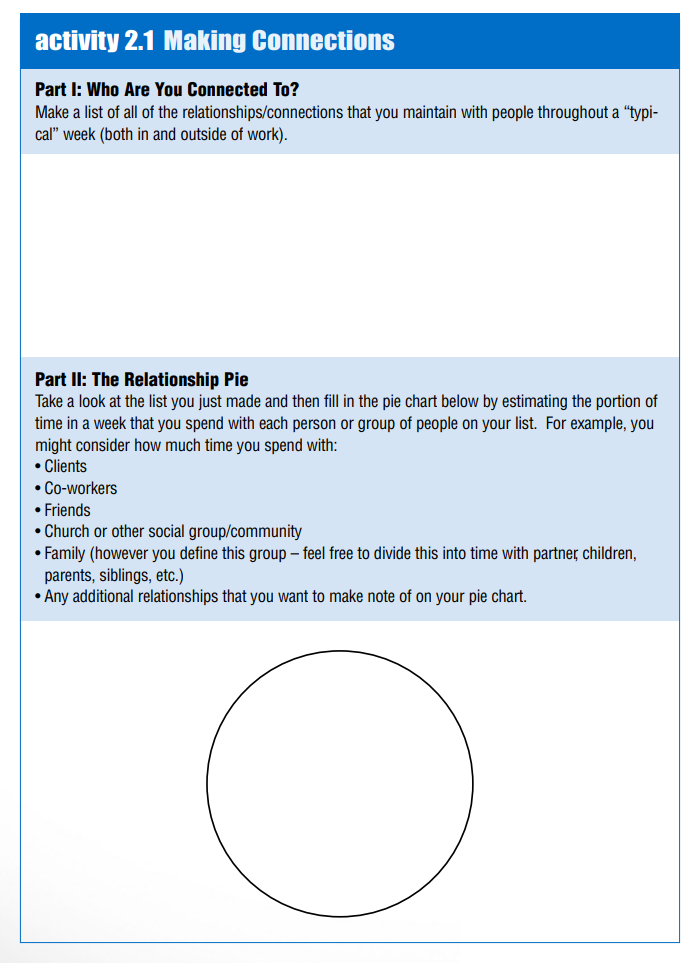 Break Into Table Discussions
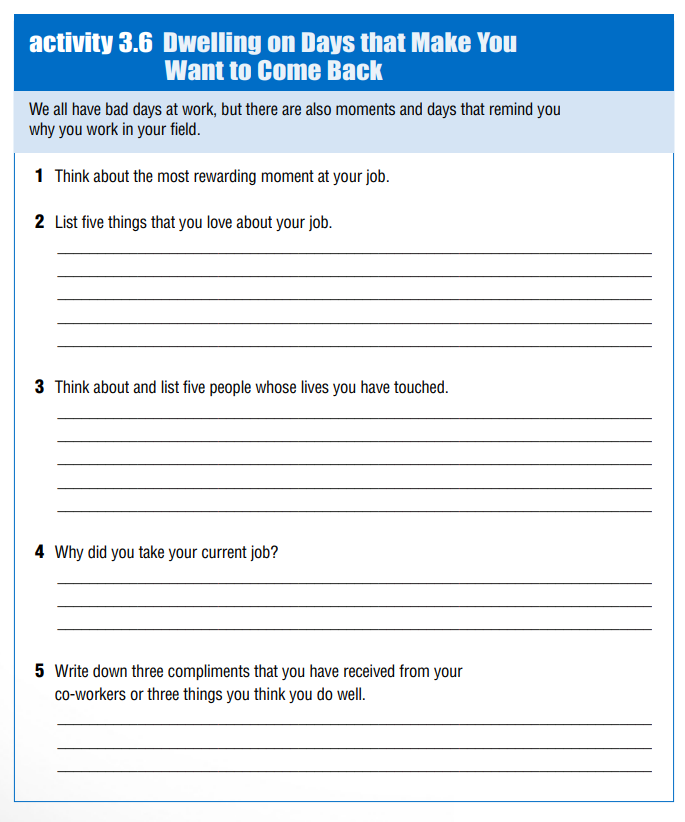 Bringing Us Back
Personal Mission StatementActivity
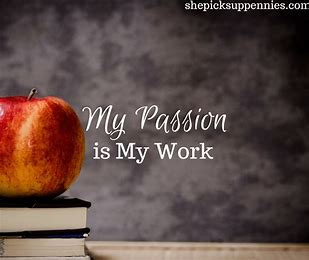 27
Resources
ProQOL
Combatting Compassion Fatigue – Georgia HOPE (gahope.org)
ResilientRetreat.org
SelfCareforCareGivers (1).pdf
28
Thank you
-Jenny and Mackenzie
2/1/20XX
29